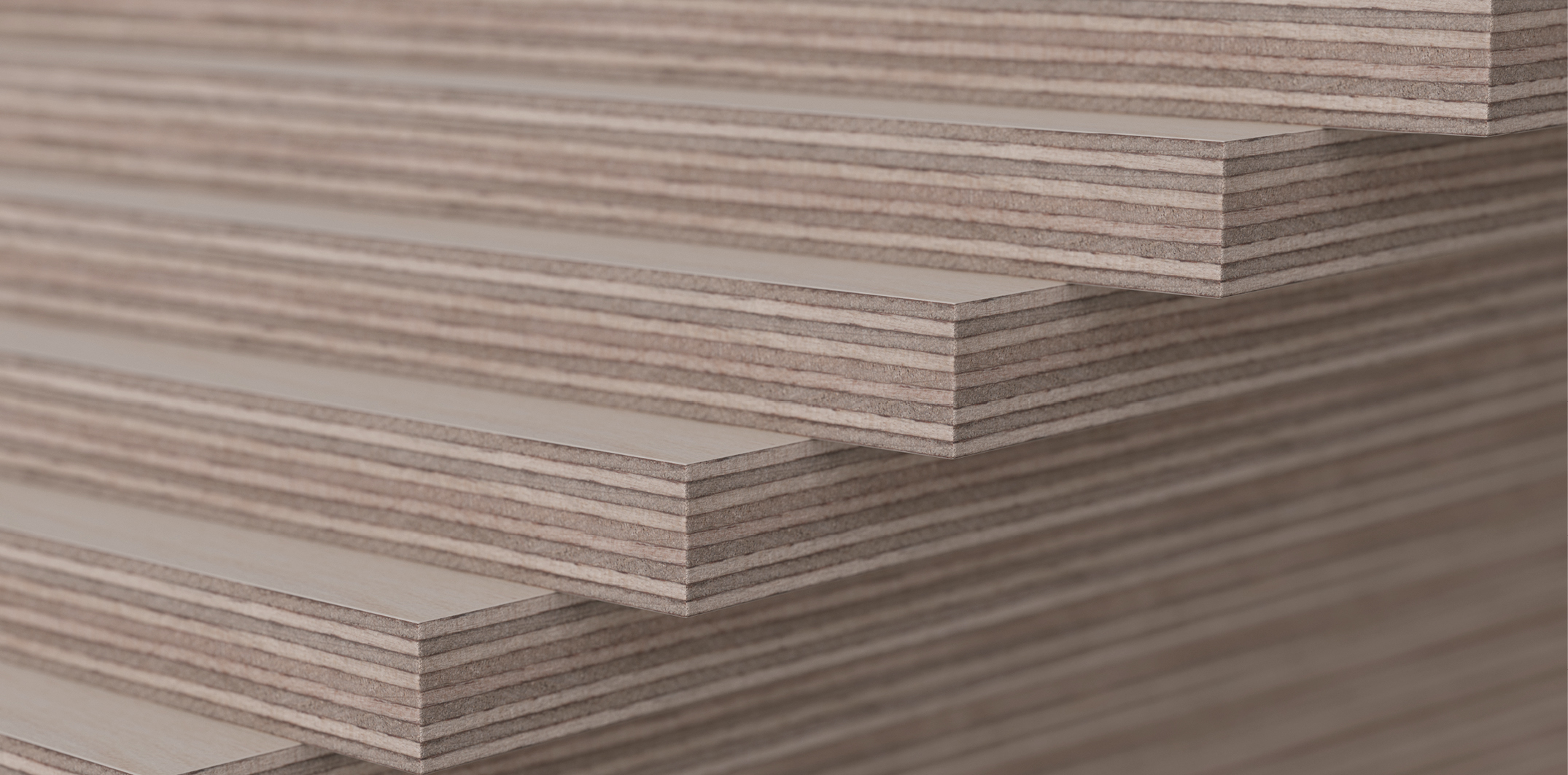 Teollinen puurakentaminen
Opetusmateriaalia teollisen puurakentamisen koulutukseen
2022
2
Aineiston käyttö
Aineiston alkuperä
Teollisen puurakentamisen oppimateriaali on tuotettu 2021-2022 Puuinfo Oy:n johtamassa hankkeessa, jossa mukana myös: 
Ammattiopisto Lappia,
TTS-Työtehoseura,
Kaakkois-Suomen ammattikorkeakoulu,
Metropolia ammattikorkeakoulu,
Jyväskylän ammattikorkeakoulu,
Tampereen yliopisto sekä
Puutuoteteollisuus ry.
Hanketta on rahoittanut ympäristöministeriö.
Aineisto on tarkoitettu käyttöön teollisen puurakentamisen koulutuksessa ja opiskelussa mahdollisimman laajasti.

Aineistolla on Nimeä-JaaSamoin (CC BY-SA) -lisenssi, joka edellyttää, että aineistoa käytettäessä tekijä mainitaan asianmukaisesti ja johdannaisteoksia saa levittää vain samalla lisenssillä kuin alkuperäistä teosta.

Alkuperäinen aineisto sekä Puuinfon mahdolliset päivitykset siihen julkaistaan aoe.fi-portaalissa sekä puuinfo.fi-sivustolla.
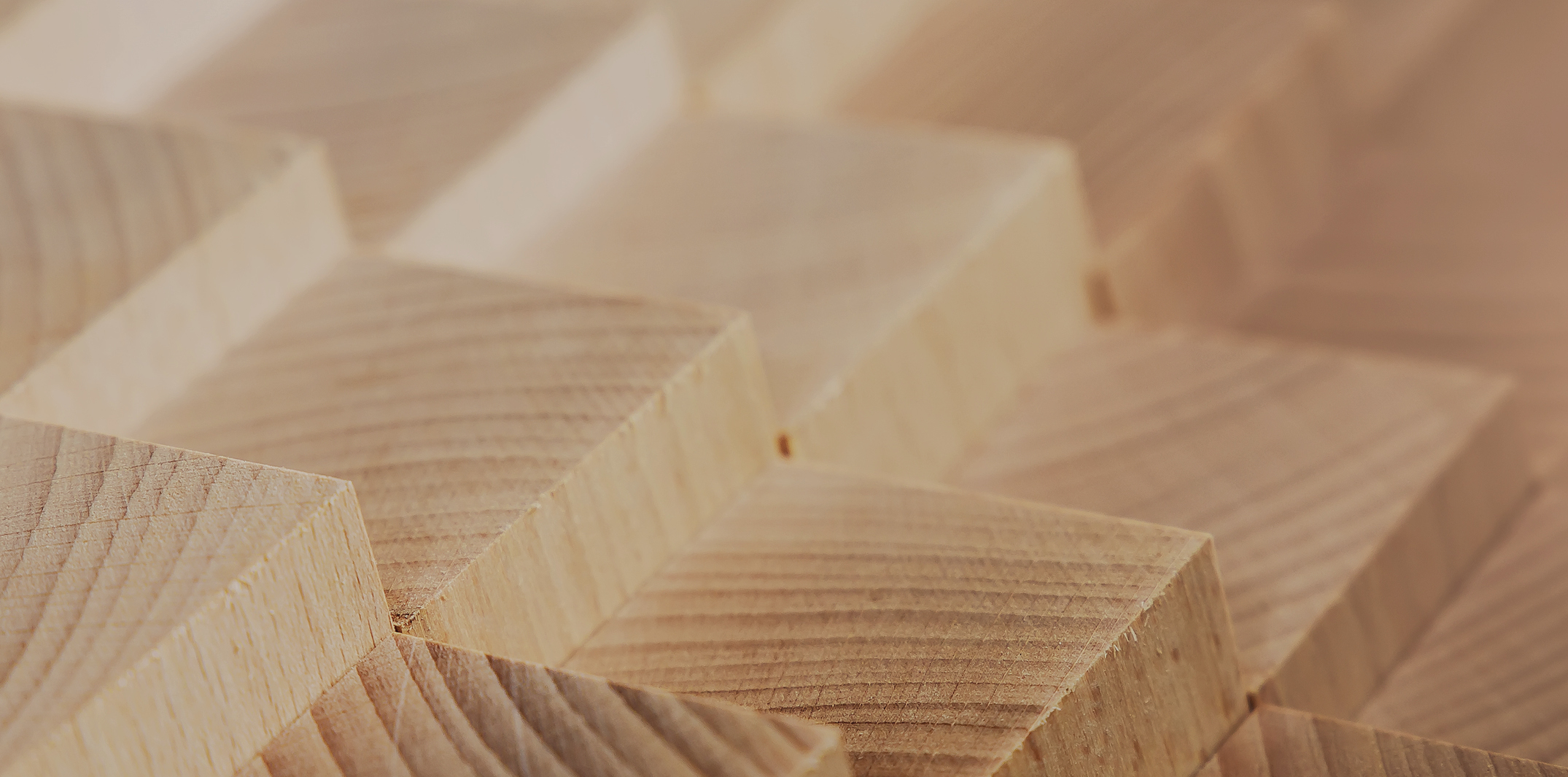 CLT-levyjen valmistaminen
4
Tekijät
Martti Mylly, Ammattiopisto Lappia
Julkaisupäivä: 10.6.2022
Teollinen esivalmistaminen
Tuotantolinjat
6
Tuotantolinja
Tuotantolinja koostuu seuraavista työvaiheista (vaihtelee valmistajan tuotantolinjan ja esivalmistusvaiheiden mukaan):
puutavaran vastaanotto,
sahatavaran höyläys,
sahatavaran sormijatkoslinja,
sahatavaran profiilihöyläys,
sahatavaran ladonta ja liimaus,
levyjen puristuskone,
levyjen välivarastointi,
levyjen työstölinja,
levyjen viimeistely,
levyjen varastointi kuljetusta varten ja
levyjen lastaus kuljetusta varten.
Teollinen esivalmistaminen
7
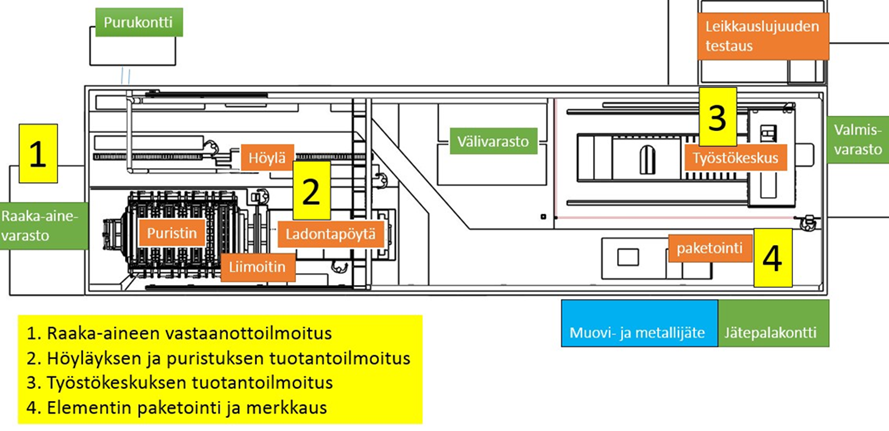 CLT-linjastonpääprosessit, kuva Ammattiopisto Lappia
Teollinen esivalmistaminen
8
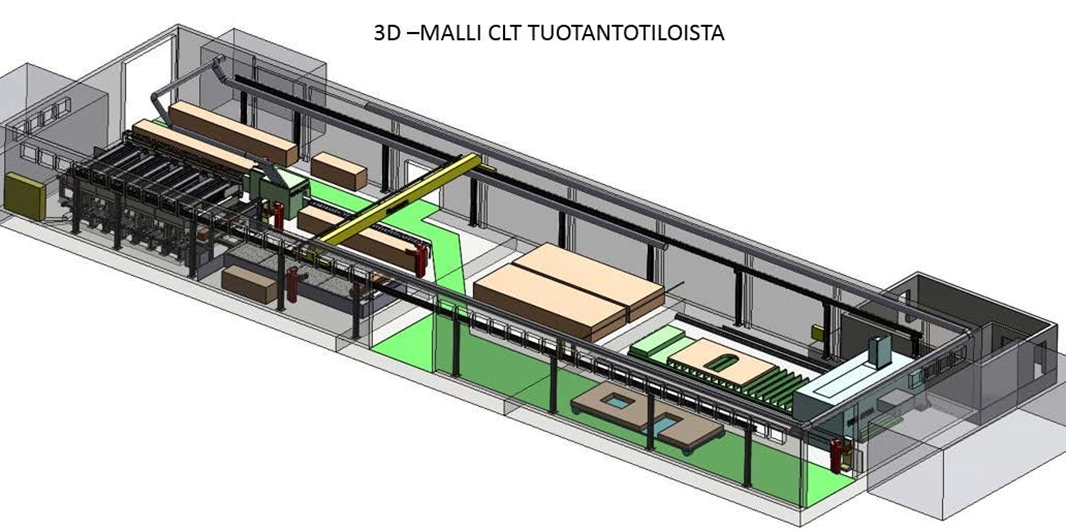 Esimerkki kompaktista tuotantolinjasta
Teollinen esivalmistaminen
9
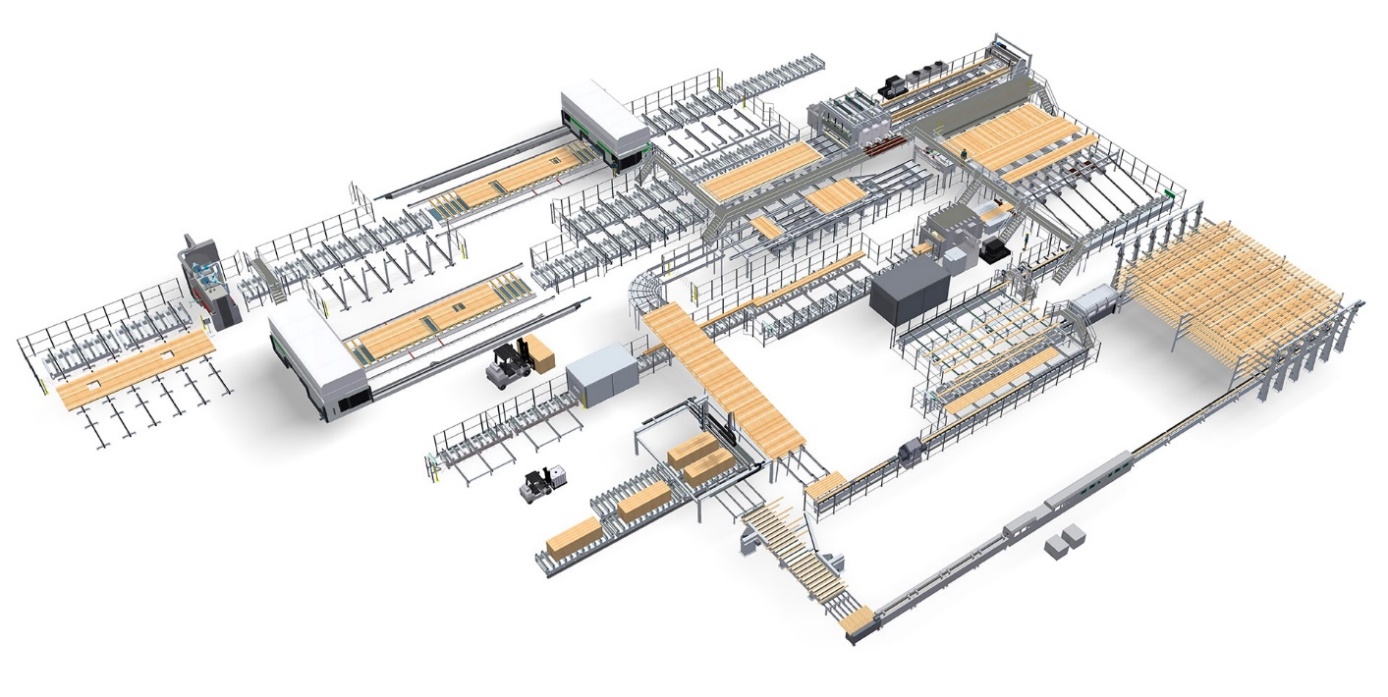 Iso CLT-tuotantolinja,
Kuva Ledinek
Teollinen esivalmistaminen
CLT-levyjen ominaisuudet
11
CLT-levyjen ominaisuudet ja valmistusmateriaalit
CLT-lyhenne tulee sanoista Cross Laminated Timber ja se on vakiintunut nimike myös Suomessa. 
CLT on kantaviin rakenteisiin tarkoitettu massiivipuulevytuote. 
CLT-levy koostuu toisiinsa liimatuista päällekkäisistä lautalevykerroksista, jotka ovat toisiinsa nähden ristikkäin. 
Lamellien raaka-aineena käytetään yleensä lujuusluokan C24 kuusi- tai mäntysahatavaraa. 
Levyn lujuustekninen liimaus on päällekkäisten lautalevykerrosten välillä oleva liimaus (lamellien lapeliimaus).
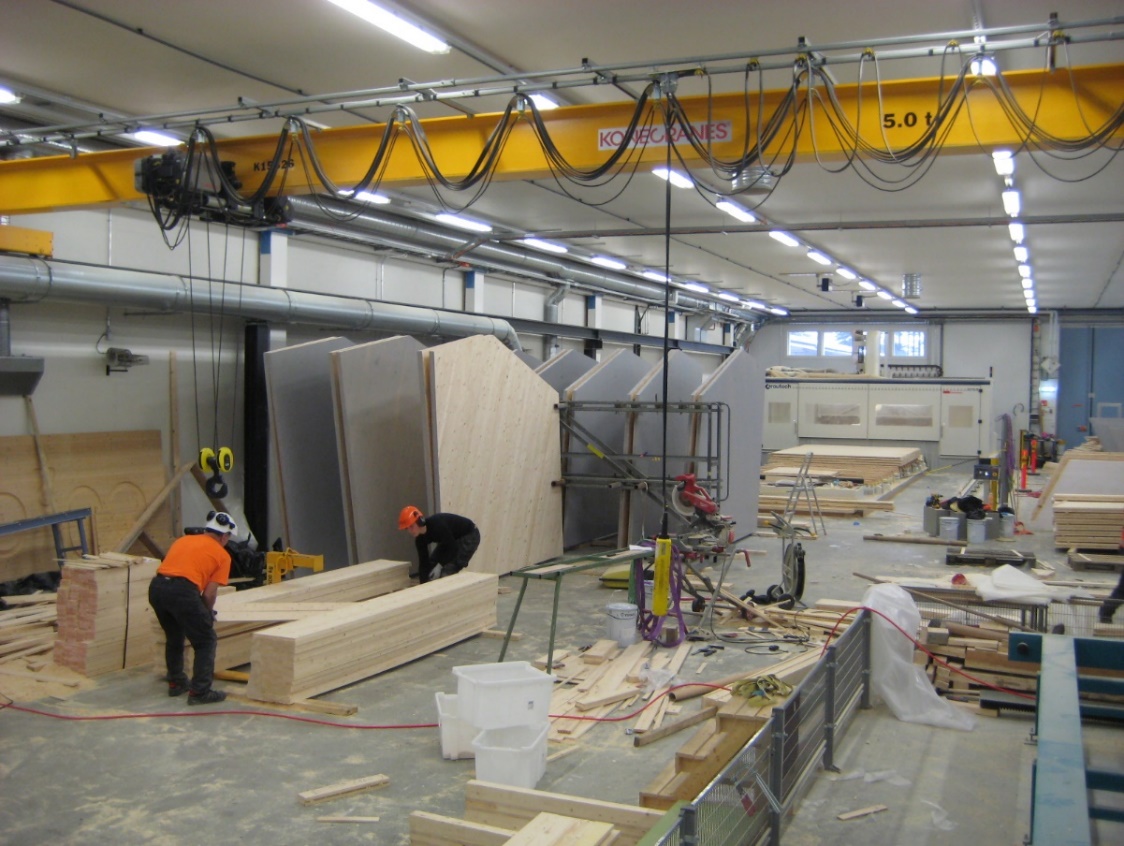 Teollinen esivalmistaminen
12
CLT-levyjen ominaisuudet ja valmistusmateriaalit
Valmistajasta riippuen lamellit voivat olla ensin liimattuja rinnakkain lamellien syrjistä, jonka jälkeen lautalevykerrokset liimataan päällekkäin. 
Syrjäliimausta ei voida huomioida levynlujuusteknisessä mitoituksessa. 
Syrjäliimauksella CLT-levyn pintalamellien välistensaumojen rakoilu (kutistuma) voidaan poistaa.
 Lamellien kutistuessa syrjäliimattu CLT-levy saattaa kuitenkin halkeilla sieltä täältä, kun taas syrjäliimaamattomassa CLT-levyssä lamellien kutistuminen näkyy lamellien välisinä rakoina.
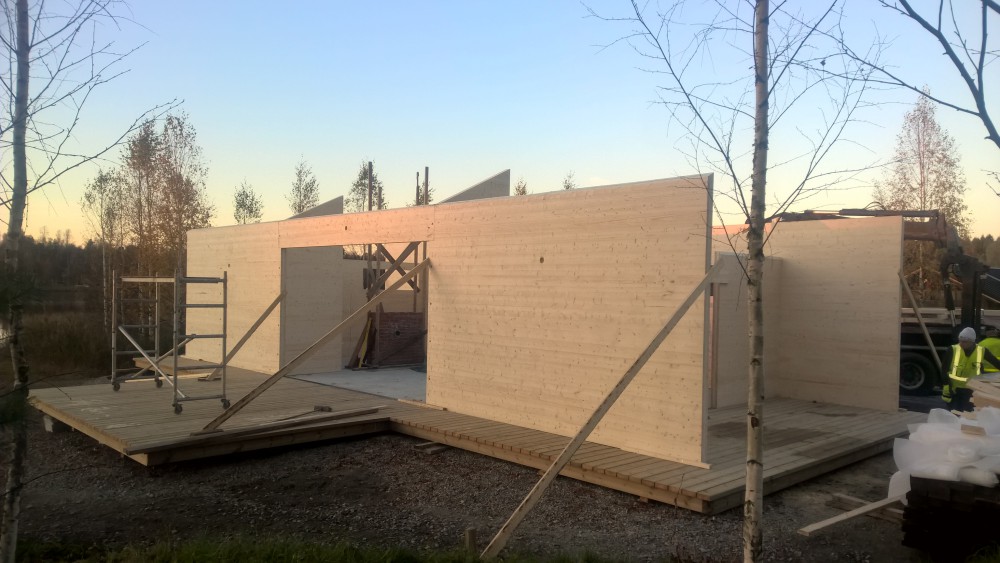 Kuva Paloniitty Oy
Teollinen esivalmistaminen
13
CLT-levytyypit
CLT-levyt voidaan koota pääasiassa kahdella tavalla: levyn pintakerrokset ovat joko pitkittäin tai poikittain levyn pituussuuntaan nähden. 
Useimmiten levy kootaan siten, että pitkittäiset ja poikittaiset kerrokset vuorottelevat. 7- tai useampikerroksisissa levyissä voi kaksi ulommaista kerrosta olla samaan suuntaan. 
Pintakerroksen ollessa pitkittäin levyn pituussuuntaan, levyä kutsutaan L-levyksi. 
Pintakerroksen ollessa poikittain levyn pituussuuntaan levyä kutsutaan C-levyksi.
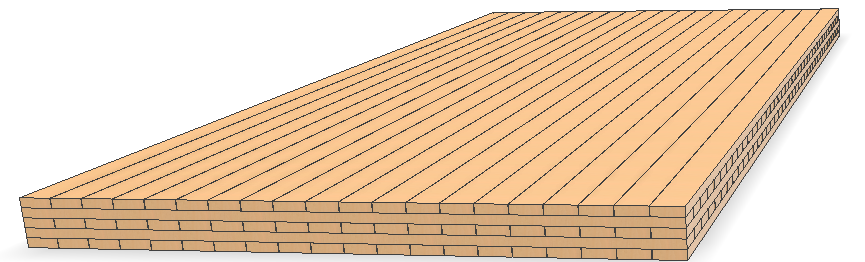 CLT-levy (lamellit ristiin liimattu)
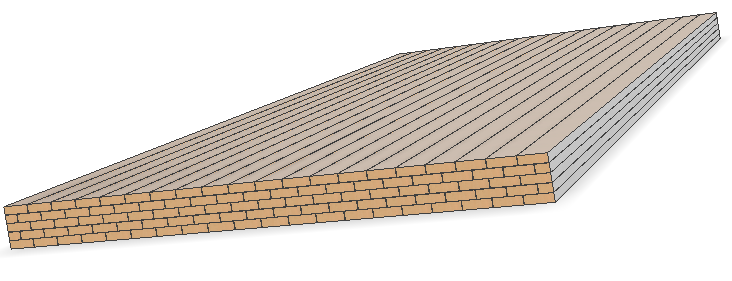 GLT-levy (lamellit samaan suuntaan liimattu)
Lamellit limitetään kerroksittain
Teollinen esivalmistaminen
14
CLT-levytyypit
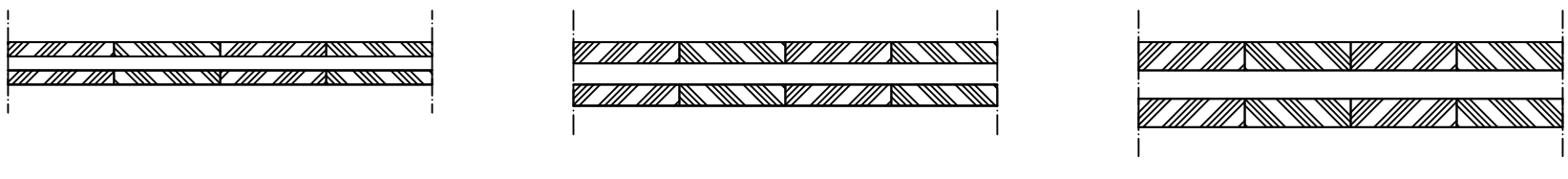 L3-60 (20/20/20)	L3-90 (30/30/30)	L3-120 (40/40/40)
Pintakerroksen ollessa pitkittäin levyn pituussuuntaan levyä kutsutaan L-levyksi. 
Pintakerroksen ollessa poikittain levyn pituussuuntaan levyä kutsutaan C-levyksi. 
CLT-levyjen lamellipaksuudet ovat tavallisesti 20, 30, 40 mm, joista valmistajat kokoavat omat levypaksuudet. 
CLT-levyn mitat ja lamellipaksuudet vaihtelevat valmistajakohtaisesti. 
Tavallisesti paksuus on välillä 60…400 mm, leveys välillä 2450…3500 mm ja pituus välillä 12…16 m. 
Yleisimmin käytetyt levyt ovat 80…150 mm paksuja.
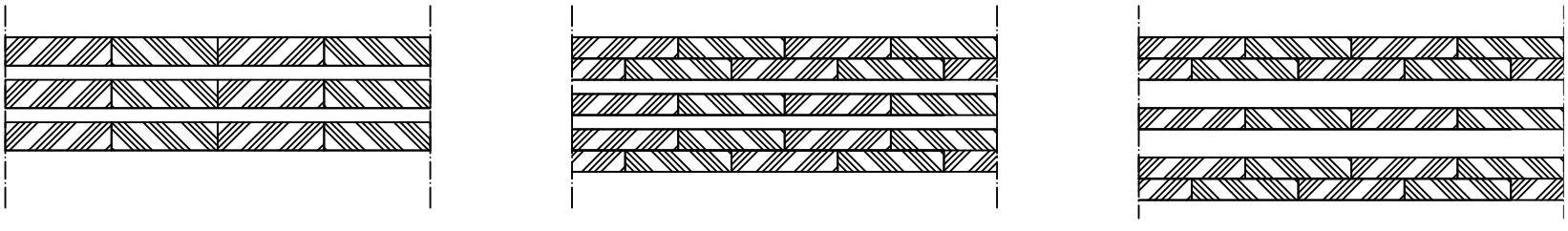 L5-160 (40/20/40/20/40)	L7-190 (30/30/20/30/20/30) 	                     L7-230 (30/30/40/30/40/30/30)
C3-90 (30/30/30) 	C5-170 (30/40/30/40/30)
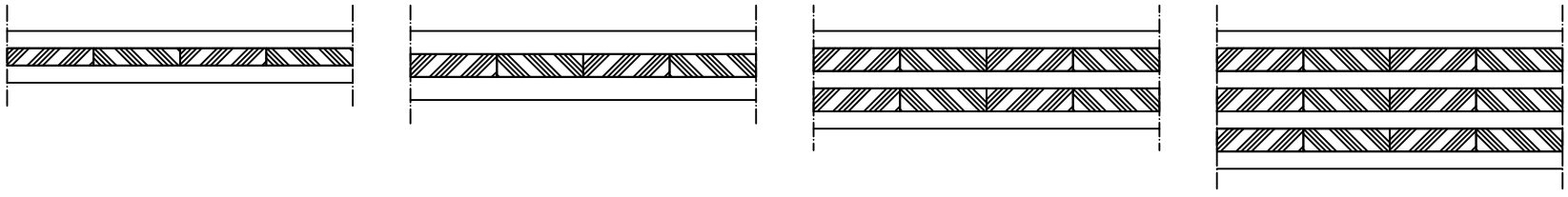 C3-120 (40/40/40)		                                C5-240(30/40/30/40/30/40/30)
Teollinen esivalmistaminen
15
CLT-levytyypit
.
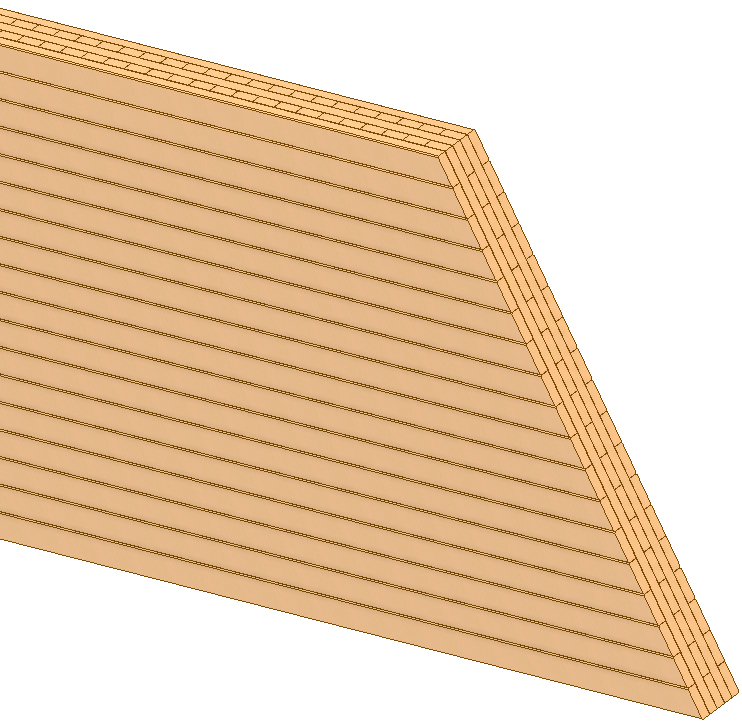 Seinärakenteeksi tarkoitetut CLT-levyt voidaan myös viistää reunalta, jos levyjen pinnat halutaan jättää näkyviin. 
Näin levyt näyttävät ulkoverhouspaneeleilta. 
Syvyydeltään 3–5 mm:n kokoiset viisteet eivät heikennä levyn lujuusominaisuuksia.
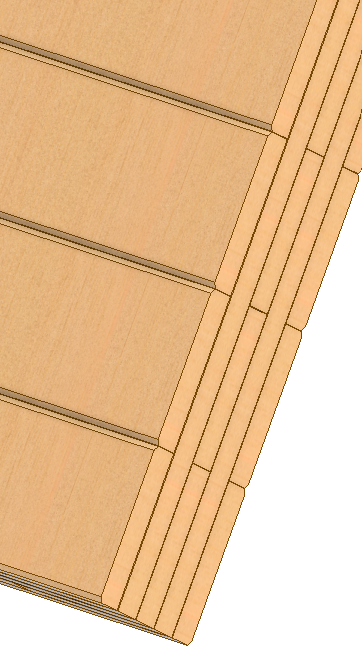 Teollinen esivalmistaminen
16
CLT-levyjen käyttömahdollisuudet
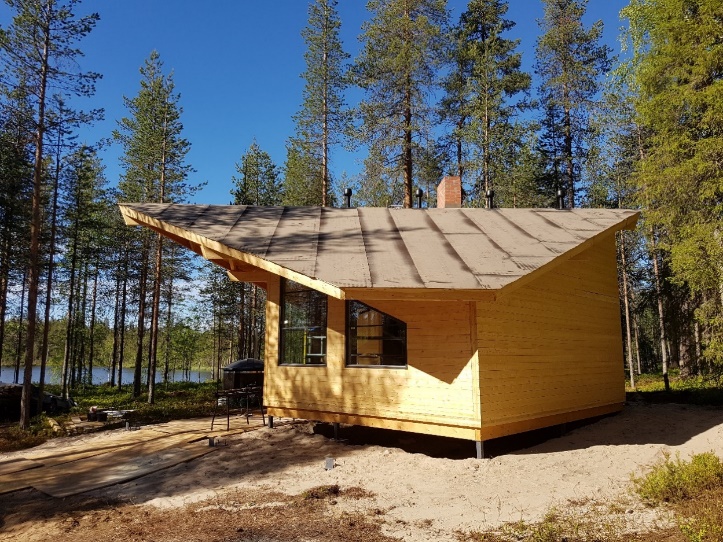 CLT-levyjä voidaan käyttää monenlaisen tarkoitukseen. 
Tärkein käyttökohde on rakennuksen ulkoseinät. 
Myös niiden käyttö välipohjan kantavana rakenteena on hyvin yleistä. 
Niitä voidaan käyttää myös ylä- ja alapohjien sekä väliseinien kantavana rakenteena.
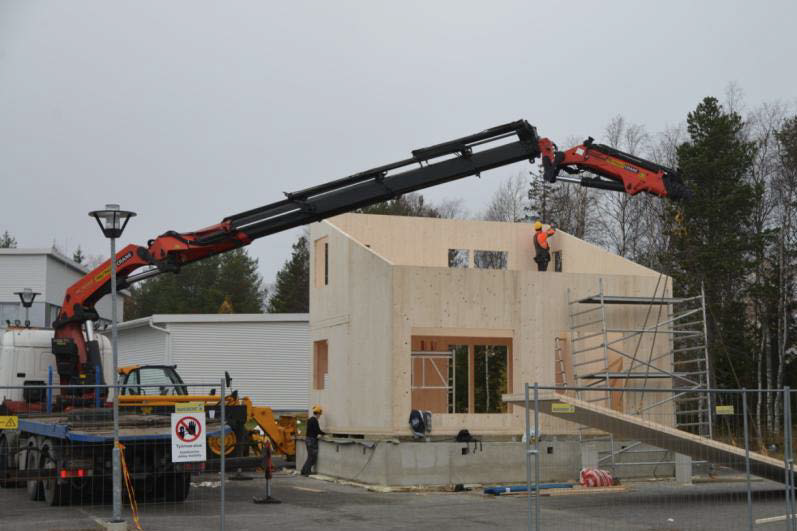 CLT-rakenteinen koetalo, kuva Kemin Digipolis Oy
Teollinen esivalmistaminen
17
CLT-levyjen käyttömahdollisuudet
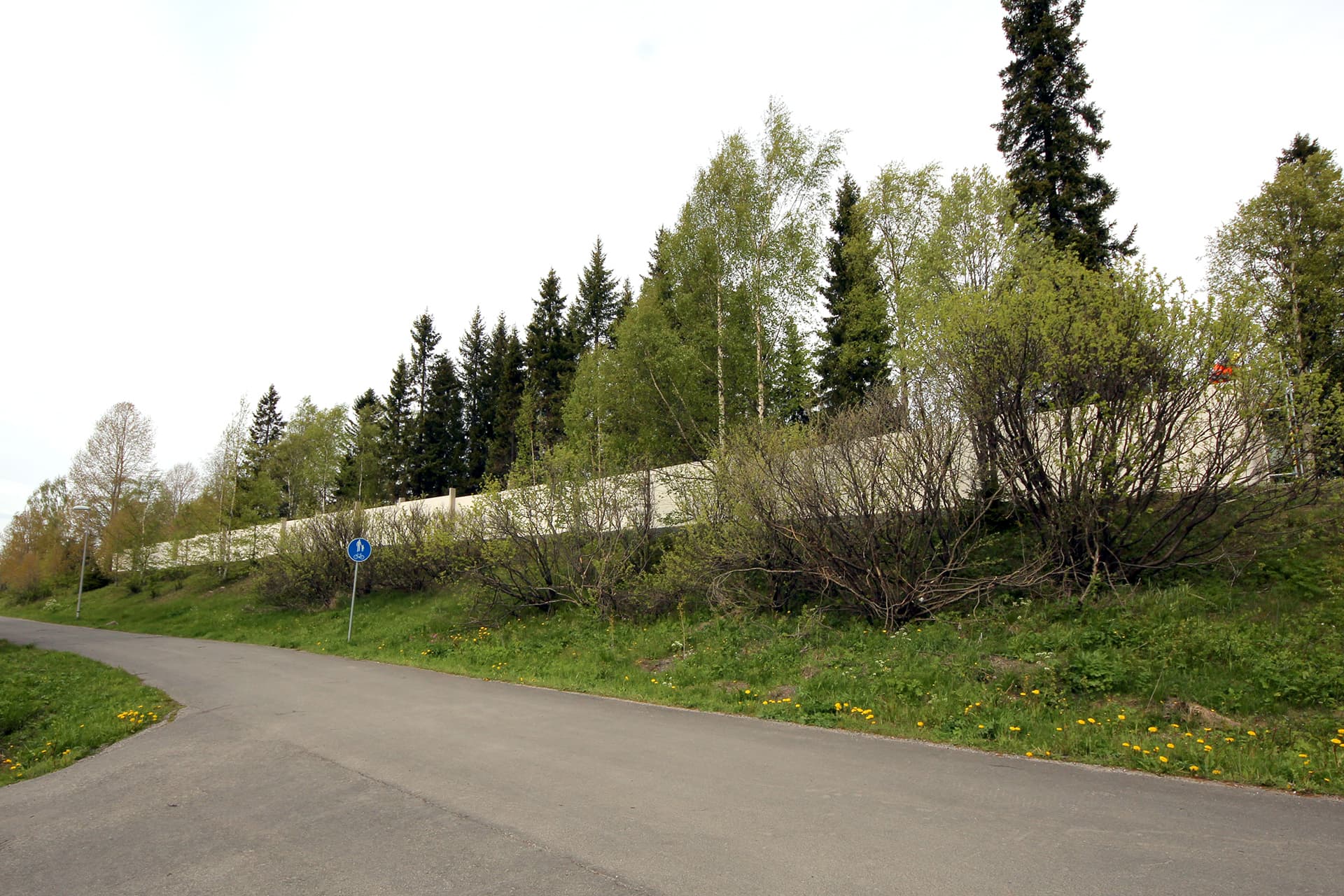 Infrarakentamisessa tärkein käyttökohde on meluntorjuntaseinät. 
CLT-levyjä voidaan käyttää myös esimerkiksi siltarakenteissa, mutta niiden huono pintakestävyys erityisesti moottoriliikennesilloissa on otettava huomioon. 
Kevyen liikenteen siltarakenteeksi CLT sopii huomattavasti paremmin. 
CLT-levyjä voidaan käyttää myös ns. hybridirakenteena, jossa alapinta on CLT-levyä, jonka päälle valetaan betonikerros.
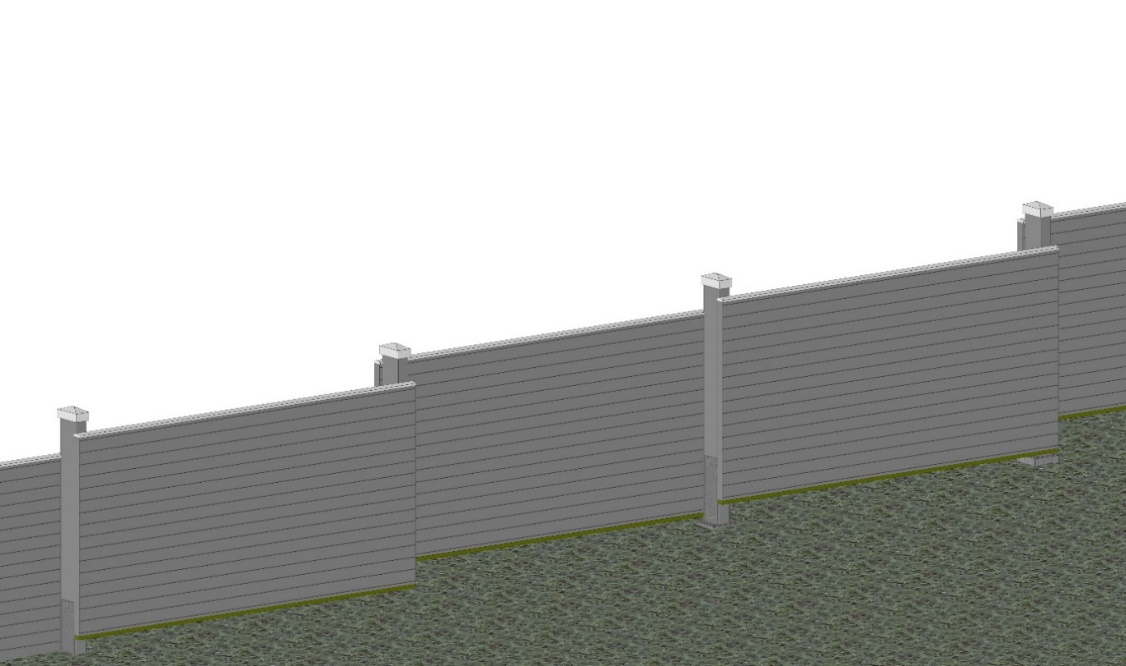 Teollinen esivalmistaminen
CLT-levyjen ladonta ja liimaus
19
Valmistuksen aloitustoiminnot
Sahatavaran liimaaminen aloitetaan tarkastamalla liimoittimen levittämä liimamäärä neliömetriä kohden (g/m2). 
Liimamäärää seurataan tasaisin väliajoin ottamalla koe-erä liimasta. 
Koe-erän liimamäärä punnitaan ja siitä lasketaan kulloinkin tuleva arvo, jota verrataan valmistajan antamaan ohjearvoon. 
Yleensä liimamäärän testaus tehdään kerran.
Teollinen esivalmistaminen
20
Valmistuksen aloitustoiminnot
Jokaisesta liimattavasta levystä kirjataan ylös seuraavat tiedot:
projektinumero (tai kohteen nimi), 
päivämäärä, 
puulaji, 
lamelli kerrokset (mm), 
ilmankosteus, 
ilman lämpötila, 
liimauksen aloitusaika, 
avoin aika, 
puristuksen aloitusaika, 
puristuksen päättyminen ja 
liimauksen suorittaja.
Teollinen esivalmistaminen
21
Levyn ladonta ja liimaus
Levyn liimaus aloitetaan syöttämällä koneen ohjauspöydältä liimattavan levyn kerrosvahvuudet, liimattavan levyn leveys ja pituus. 
Liiman levitys tapahtuu automaattiliimoittimella. 
Liimoitin ei liiku vaan pysyy paikallaan ja puristinpöytä liikkuu puristimeen sisään annetun pituuden verran.
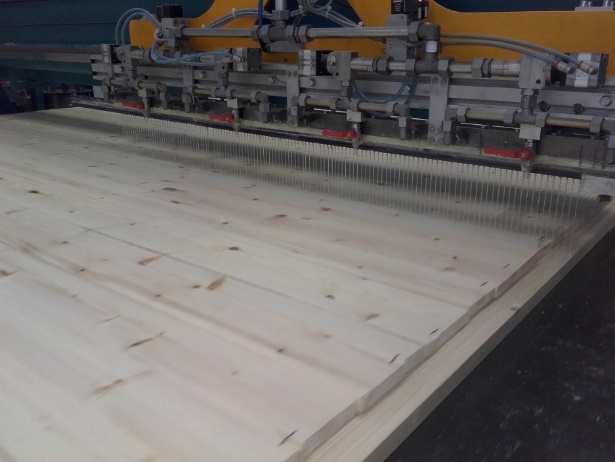 Liiman levitys
Teollinen esivalmistaminen
22
Puristus
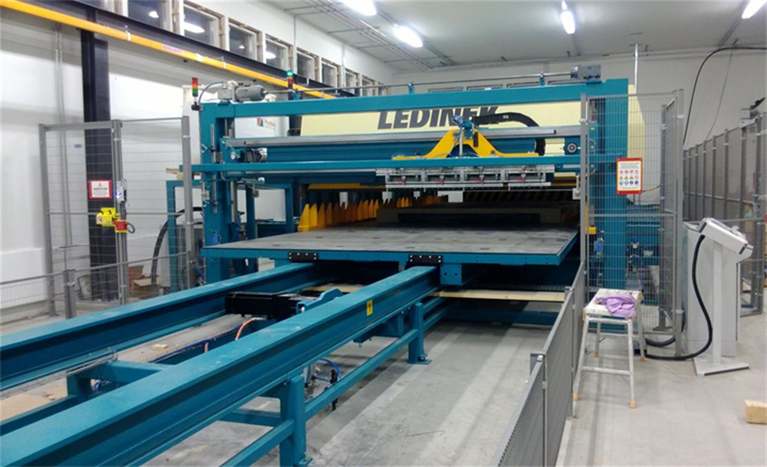 Liimoituksen alkaessa puristin tekee esipaikoituksen yläpainajilla. 
Kun pöytä on asettunut paikoilleen, lähtevät yläpainajat laskeutumaan sähköisesti puristettavan pintaan ja pituuspuristin lähtee liikkeelle.
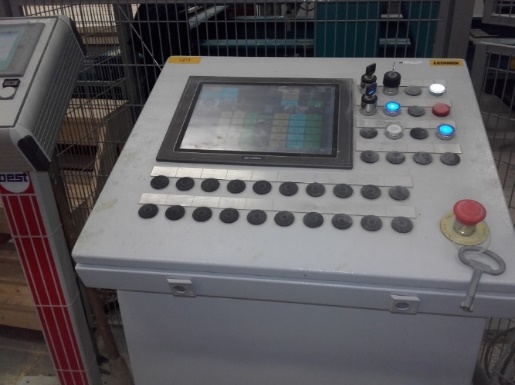 Teollinen esivalmistaminen
23
Puristus
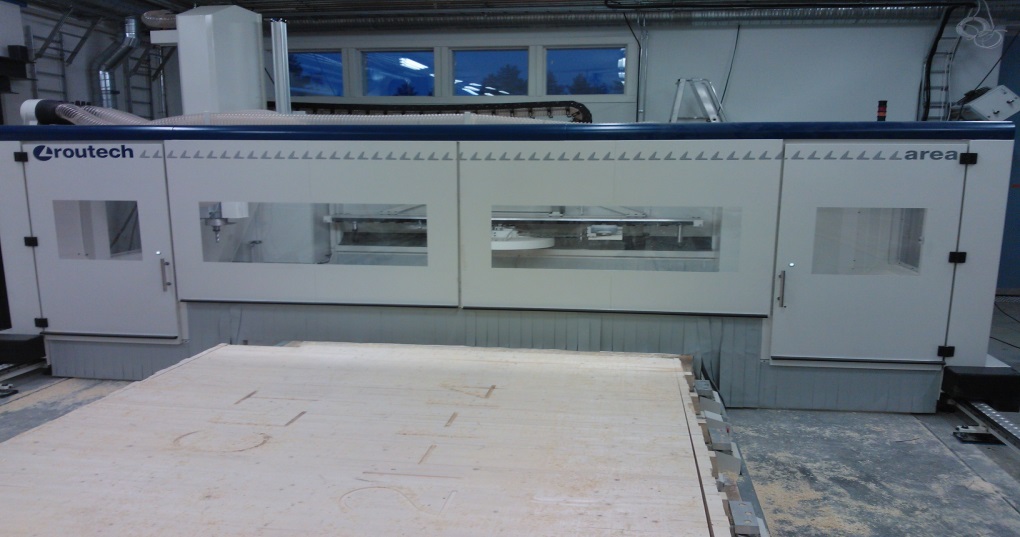 Kun puristus on kestänyt määritetyn puristusajan, puristin avautuu automaattisesti ja puristettava kappale siirtyy puristimesta kotiasemaan. 
Valmistetut levyt kuljetetaan välivarastoon odottamaan työstöä. 
Puristettavan levyn liiman on kuivattava ennen työstöä vähintään 10 tuntia. 
Tämän jälkeen kappale voidaan työstää ja ottaa koekappaleet koepuristukseen, jossa testataan liimasaumat.
Teollinen esivalmistaminen
CLT-levyjen työstäminen
25
CLT-levyjen työstäminen
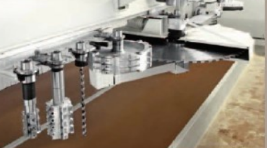 Levyt työstetään tietokoneohjatulla numeerisella työstökeskuksella suunnittelijalta saadun 3D-mallin mukaan. 
3D-malli luetaan integroituun CAD- tai CAM-ohjelmistoon, jossa työstösuunnittelija valitsee käytettävät terät, liikenopeudet ja työstösuunnat kappaleen varsinaiseen työstöön. 
Työstössä on huomioitava työstettävän kappaleen koko, työstöratojen sijainti, levyn pinnan laatu, levyn vahvuus sekä pituus ja leveys. 
Lisäksi on myös huomioitava kappaleen työstöjärjestys, työstössä tarvittavien terien valinta, terän työstösuunnat ja työstönopeus.
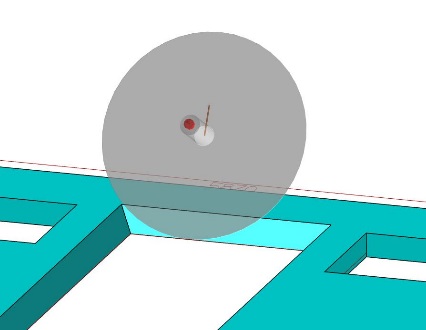 Teollinen esivalmistaminen
26
CLT-levyjen työstäminen
CLT: n työstössä käytetään isoja, jopa 1020 mm:n halkaisijaltaan olevaa halkaisu- tai katkaisuteriä, jotka ovat kehitetty CLT-levyn työstöihin sopivaksi. 
Terän pyörimisnopeus saa maksimissaan olla 1500 kierrosta minuutissa. 
CLT-levyjen leikkaustyöstöt asettavat terälle suuret haasteet. 
Tällä teräkoolla on työstösyvyys noin 400 millimetriä.
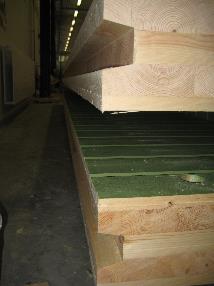 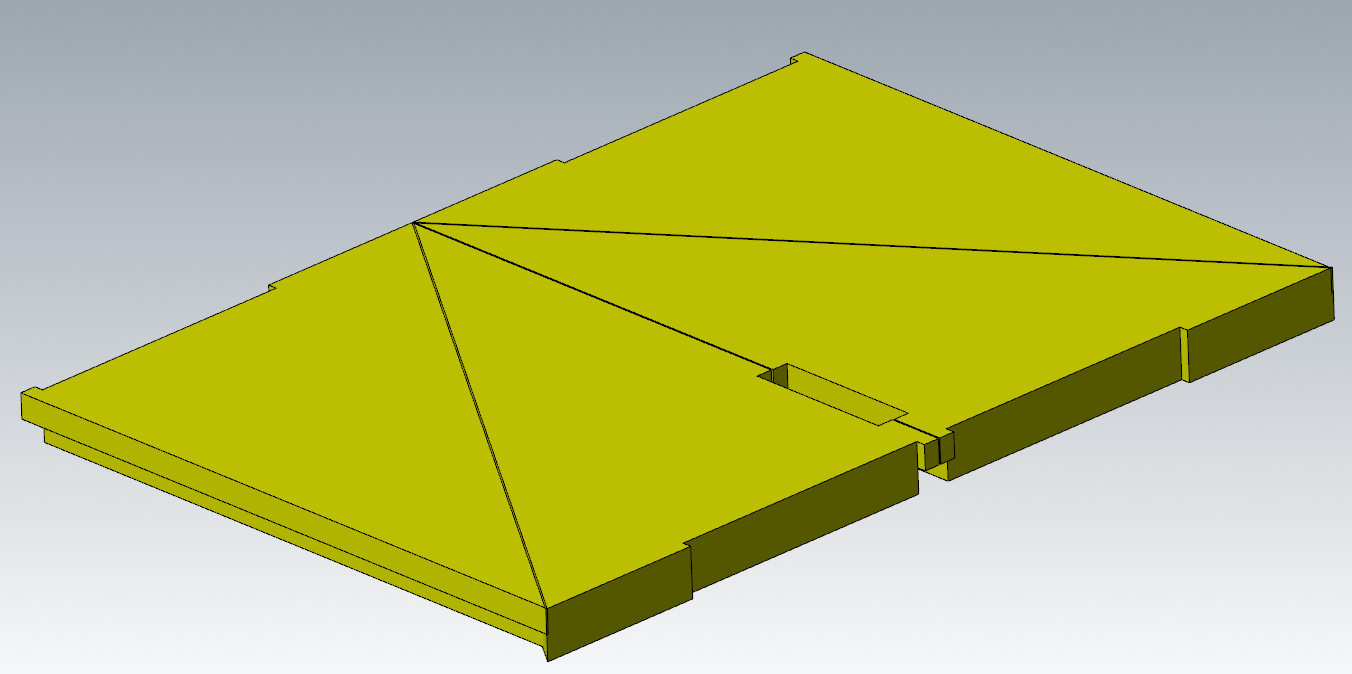 Teollinen esivalmistaminen
27
CLT-levyjen työstäminen
Levyaihioiden työstöissä on huomattu myös ison sirkkeliterän ongelmat: terän tylsyessä tämä alkaa helposti leikuulinjaan nähden kiertää, jolloin myös kaltevissa leikkauksissa voi helposti tulla leikkuulinjaan nähden kaarevuutta. 
Halkaisijaltaan pienemmillä terillä saadaan leikattaville levyille parempi leikkuutarkkuus. 
Halkaisijaltaan 800 mm:n suuruisella terällä saavutetaan 250 mm:n työstösyvyys, joka on riittävä useimmille CLT-levyille. 
Jopa 150 mm:n työstösyvyys riittää, joka on mahdollista saavuttaa halkaisijaltaan 600 mm:n terällä.
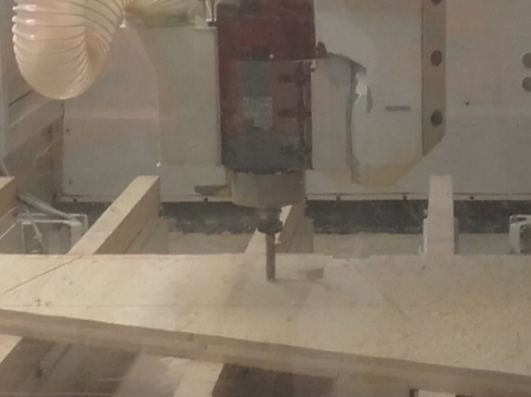 Teollinen esivalmistaminen
28
CLT-levyjen työstäminen
Työstösuunnittelija valitsee levystä sopivat kohdat testikappaleille liimasauman leikkauskokeisiin. 
Ennen varsinaista koneistusta jokainen työstöohjelman kone simuloidaan vahinkojen välttämiseksi. 
Työstetty, mittatarkastettu ja merkattu CLT-elementti siirretään varastoon odottamaan liimasauman leikkauskokeiden tuloksia. 
Tämän jälkeen elementti paketoidaan ja paketti merkitään tilaussopimuksen mukaan.
CNC-työstöstä kirjataan taulukkoon seuraavat merkinnät: 
projektin numero, 
päivämäärä, 
työstöön käytettävät terät, 
työstettävän levyn koko, 
levytyyppi, 
työstön alkamisen ajankohta, 
työstöaika, 
liimasaumasta otetut koepalaset ja
työstöjen suorittaja.
Teollinen esivalmistaminen
29
CLT-levyjen viimeistelytyöt
Jos lamellit jäävät näkyviksi pinnoiksi, tulee levy hioa, sillä puristuksen yhteydessä levyaihioon käytettävää liimaa tulee jossain määrin levyn pintaan. 
Levypintaan ilmestyvä liimatahra tulee yleensäpuristuspaineen johdosta. 
Liiman ilmestymiseen levyn pintaan vaikuttaa monta tekijää kuten oksassa oleva halkeama tai oksaa ympyröivä kuiva rengas, joka on reunoiltaan irti.
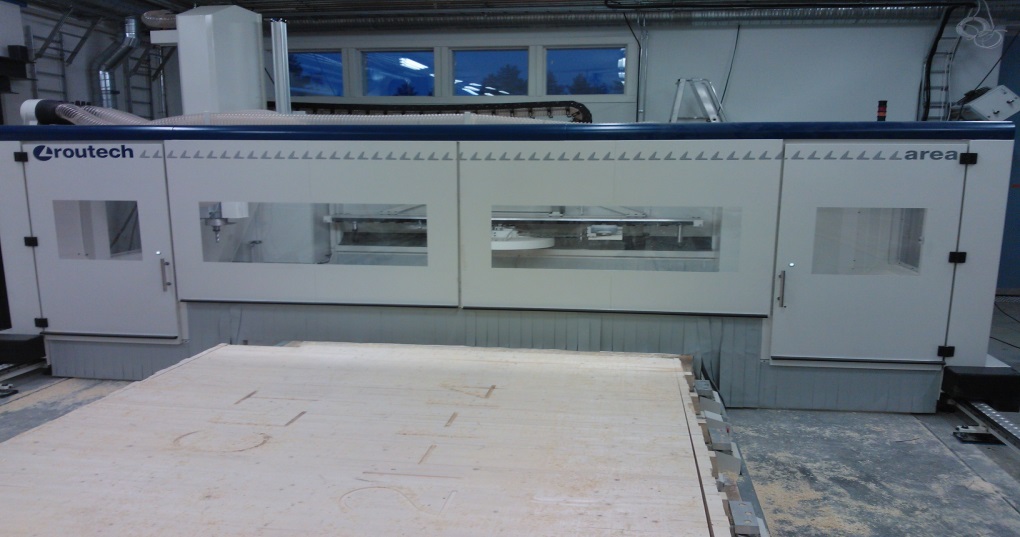 Teollinen esivalmistaminen
30
CLT-levyjen viimeistelytyöt
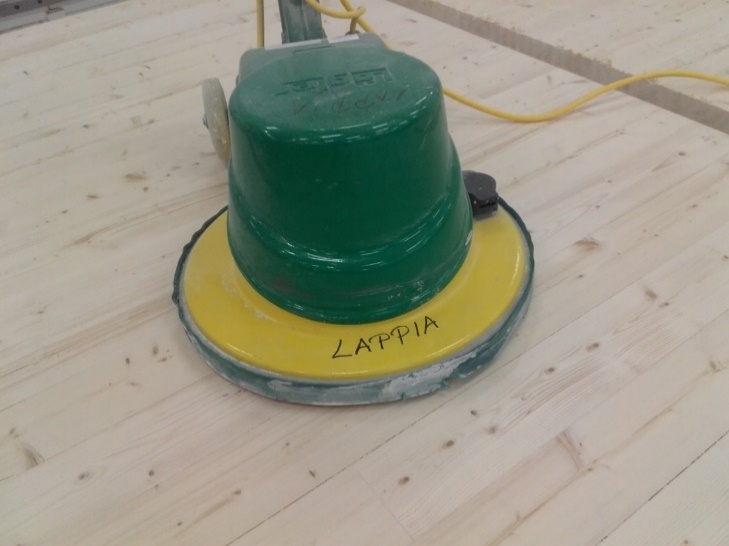 Levyn pinnassa oleva liimakalvo estää pintakäsittelyaineiden imeytymisen puuhun. 
Varsinkin läpikuultavat pintakäsittelyt tuovat suuren haasteen. 
Jos halutaan puupinnan näkyvän läpi ja levyn pinnassa on liimatahra, tulee levyn pinnasta käsittelyn yhteydessä aluksi laikukas ja jatkossa UV-valo muuttaa liiman kellertäväksi.
Näin liima alkaa myöhemmässä vaiheessa näkyä pintakäsittelyn läpi kellertävänä läikkänä.
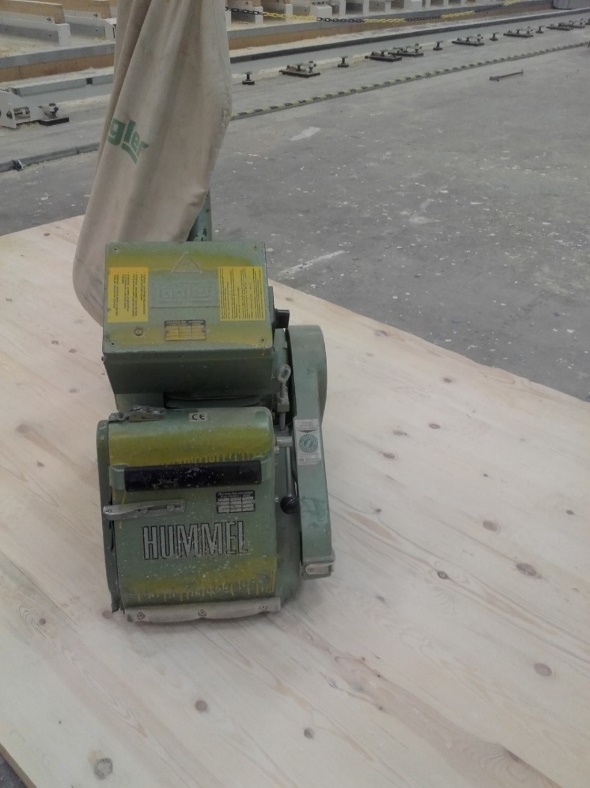 Teollinen esivalmistaminen
Elementtien nostot ja kuormaukset
32
Elementtien nostot ja siirrot
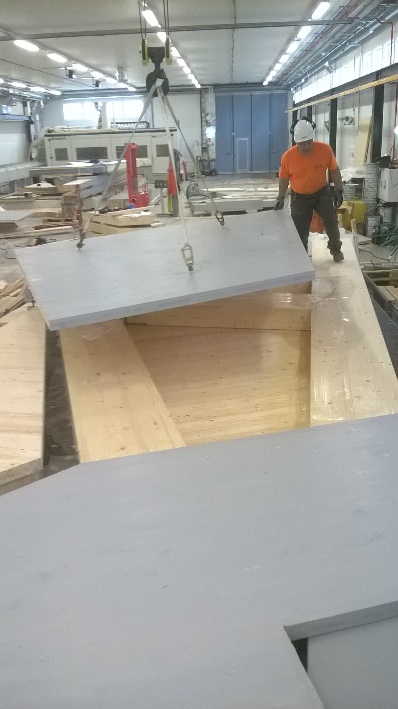 Massiivipuuelementit on varusteltava tarvittavilla nostoapuvälineillä. 
Massiivipuuelementtien nostoissa yleinen tapa on käyttää ruuvia ja irrotettavaa nostokoukkua: pitkät ruuvit kiinnitetään massiivipuulevyn yläosaan (joskus myös alaosaan), johon nostokoukut voidaan kiinnittää noston ajaksi.
 Samoja ruuveja voidaan käyttää niin tehtaalla kuin työmaalla. 
Työmaa-asennusten jälkeen ruuvit voidaan katkaista. 
Ruuvit on asennettava elementtipiirustusten mukaisesti, jotta ne kestävät noston ja elementti pysyy vaakasuorassa ja tasapainossa nostohetkellä.
Teollinen esivalmistaminen
33
Elementtien nostot ja siirrot
Yleensä seinäelementit suunnitellaan nostettavaksi pystyasennossa ja vaakaelementit vaakatasossa, jotta asentaminen työmaalla on helpompaa. 
Nostokohdissa on huomioitava myös lastaus eli kuljetaanko elementit pysty- vai vaaka-asennossa. 
240 mm:n paksuinen massiivipuuelementti painaa noin 300-350 kg/m2 riippuen elementin varustelusta ja puun kosteudesta.
Elementtien siirroissa on huomioitava, ettei niihin synny nostojen ja siirtojen aiheuttamia näkyviä vaurioita esimerkiksi trukin nostopiikeistä.
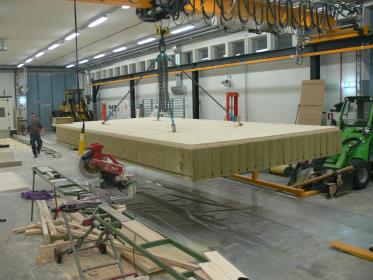 Teollinen esivalmistaminen
34
Kuormaukset
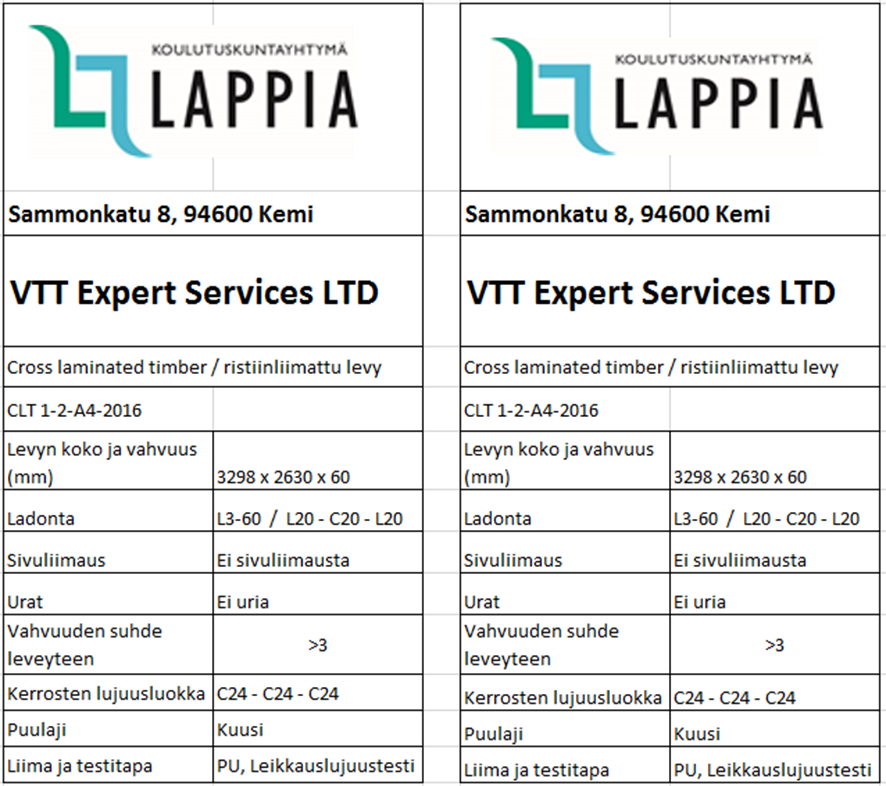 Elementit kuormataan ajoneuvoyhdistelmään, kuljetuskonttiin tai muuhun vastaavaan tavaran kuljetusta tarkoitettuun ajoneuvoon kuormauskaavion tai sitä vastaavan dokumentin mukaisesti. 
Kuormauskaavio laaditaan siten, että elementit voidaan purkaa kuormasta oikeassa järjestyksessä, jotta ne voidaan joko asentaa suoraan kuormasta paikalleen tai ne saadaan oikeassa järjestyksessä varastoitua asennusta ajatellen.
 Toinen kuormauskaavion laadinnan peruste on se, että kuormatut elementit saadaan kuormattua siten, että ne vievät mahdollisimman vähän tilaa. 
Näin saadaan kustannussäästöjä kuljetuksesta.
Teollinen esivalmistaminen
CLT-levyjen testaukset
36
Testaukset
CLT-levyn liimasaumat voidaan testata käyttämällä kahta eri menetelmää: delaminointi- tai leikkaustestiä. 
Delaminointitesti on tarkoitettu kantaville puurakenteille, jotka on liimattu tyypin I liimoilla (esimerkiksi EPI, PUR tai MUF). 
Kyseinen testi tehdään standardien EN 14080 (lamellihirsi ja liimapuu) tai EN 16351 (CLT) mukaisesti, jossa liimattu puukappale rasitetaan ali- ja ylipaineelle vedellä täytetyssä painekattilassa ja kuivataan kuumassa olosuhdekaapissa vakioidussa ilmavirrassa. 
Delaminointitestin tarkoituksena on varmistaa CLT-levyjen liimasaumojen kestävyys pitkäaikaisesti lämpö- ja kosteusrasituksissa. Testi tehdään näköhavaintojen perusteella eikä sillä saada lukuarvoihin perustuvaa tietoa.
Teollinen esivalmistaminen
37
Testaukset
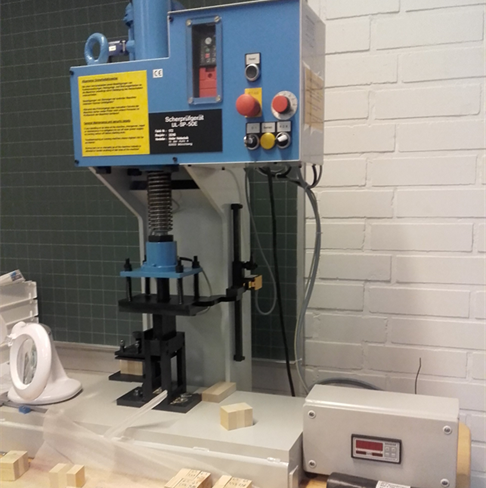 Leikkaustesti on uudempi ja helpompi tapa testata liimasaumat. 
Leikkaustestit tehdään leikkaamalla testattavasta levystä 40x40 mm:n kokoinen koko levyn paksuinen testikappale. 
Testikappale laitetaan leikkaustestilaitteeseen siten, että sen jokainen sauma yksitellen leikataan irti.
Liimasauman leikkauslujuuden testilaite
Teollinen esivalmistaminen
38
Testaukset
Testaustulokset tulkitaan seuraavasti: 
Testattavan sauman on kestettävä vähintään 20 sekuntia tasaista puristusta ja saavutettava vähintään 1,7 kN:n mittaustulos, jolloin saavutetaan 1,0 N/mm2:n suuruinen leikkauslujuus.
Testauksista täytyy olla laskettuna aina sadan viimeisen testipalasen logaritminen keskiarvo. 
Kun laskennassa käytettään logaritmista keskiarvoa, korkeiden testiarvojen vaikutus tulokseen ei ole niin suuri. 
Yhden huonon arvo vaikutus logaritmisessa keskiarvossa on huomattavan suuri.
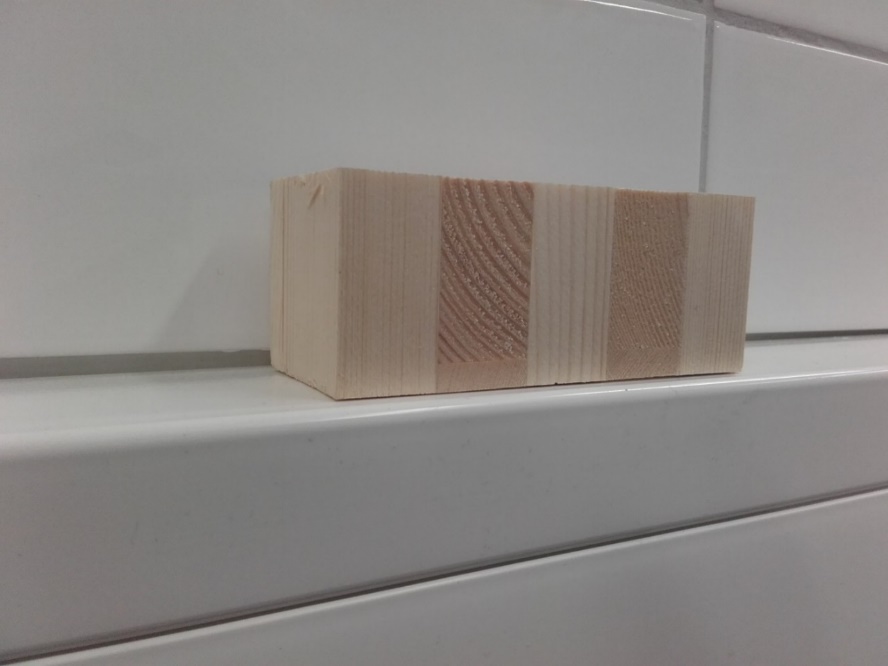 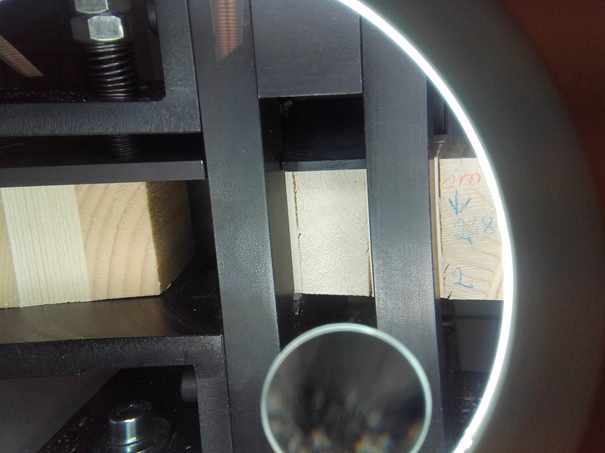 Teollinen esivalmistaminen
39
Mittalaitteet
Liimamäärä testataan punnituksessa tarkoitukseen soveltuvalla vaa’alla. 
Myös vaaka tarkistetaan määrävälein virallisella punnuksella. 
Vaaka tarkistetaan määrävälein ja tarkistus suoritetaan virallisella yhden kilon koepunnuksella.
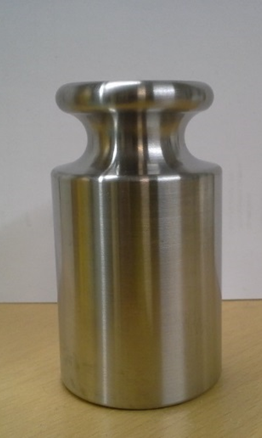 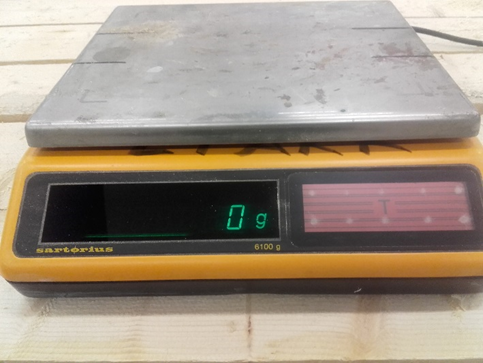 Teollinen esivalmistaminen